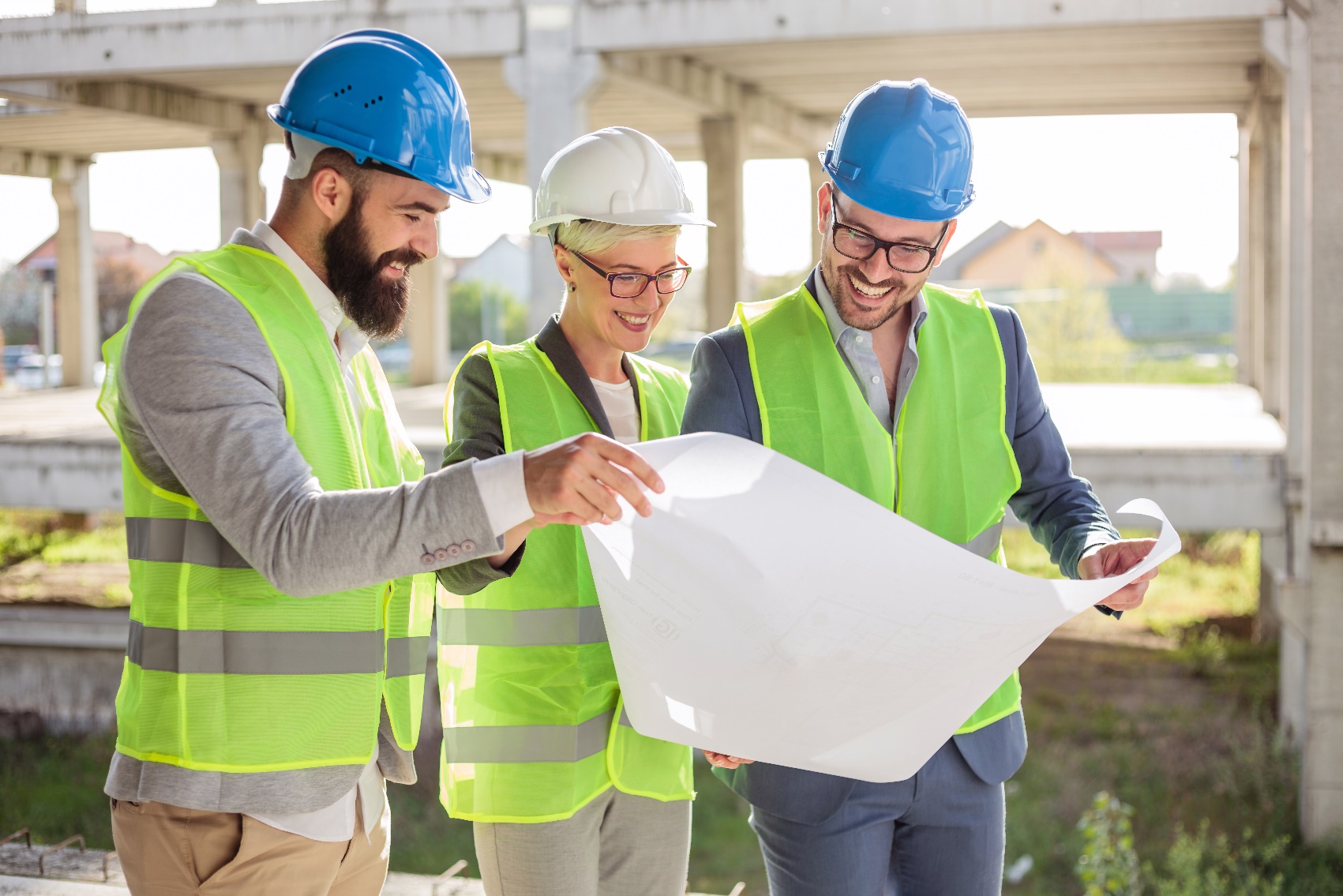 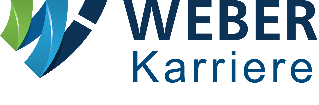 Sie planen – WIr fördern
Gemeinsam die Umwelt gestalten
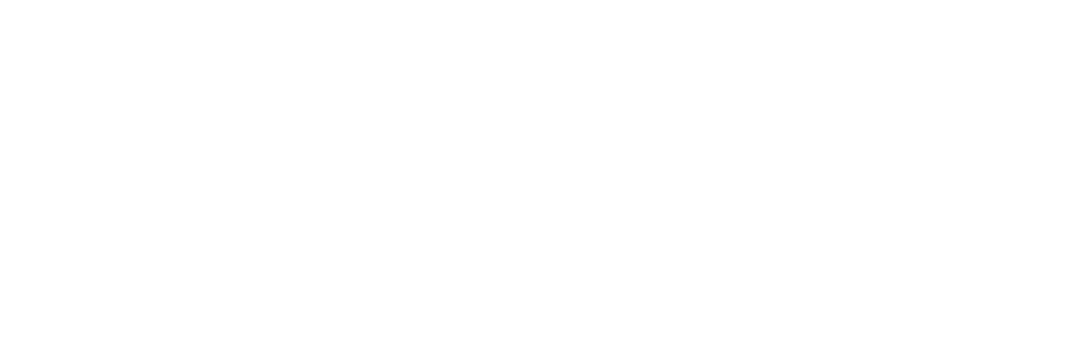 Sie planen nicht nur beruflich, sondern auch Ihren persönlichen Lebensweg? WIr unterstützen Sie dabei mit den auf Sie zugeschnittenen Entwicklungsmöglichkeiten. WEBER-Ingenieure ist mit über 350 Mitarbeitenden an 18 Standorten eines der größten Ingenieurunternehmen in Deutschland. Seit über 60 Jahren inhabergeführt und unabhängig. Mit dem vereinten Ingenieur-Know-how unserer Mitarbeitenden arbeiten wir an spannenden Projekten in verschiedenen Gebieten. Dabei decken wir alle relevanten Beratungs- und Ingenieurleistungen aus einer Hand ab.

Zum nächstmöglichen Zeitpunkt suchen WIr für unsere Hauptniederlassung in Darmstadt einen
Projektingenieur (m/w/d) Abwasserbehandlung
Ihre Aufgaben
Eigenverantwortliche Planung und Umsetzung von Projekten mit unterschiedlichen Schwerpunkten im Bereich der Abwasser-/Schlammbehandlung für alle Leistungsphasen der HOAI
Ihr Profil
Abgeschlossenes Studium (Master/Dipl.-Ing.) im Bereich Bau- oder Umweltingenieurwesen oder vergleichbar
Mehrjährige Berufserfahrung in einem vergleichbaren Betätigungsfeld
Fähigkeiten zur Zusammenarbeit mit den Fachgebieten EMSR-Technik und Tragwerksplanung
Teamfähigkeit
Schnelle Auffassungsgabe und die Fähigkeit, in Zusammenhängen zu denken
Gute Deutsch-Kenntnisse in Wort und Schrift
Führerschein Klasse B
WIr bieten
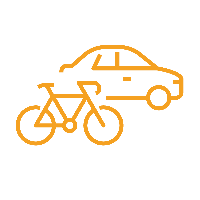 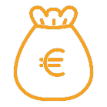 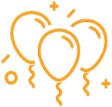 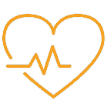 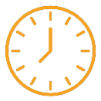 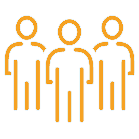 Gesundheit und 
Vorsorge
Einarbeitung 
und Entwicklung
Leistungsgerechte 
Vergütung
Mobilität
Flexible Arbeitszeitmodelle
Mitarbeiterevents
WIr freuen uns auf Ihre Bewerbung unter www.weber-karriere.de/Jobportal. Gerne beantwortet Frau Christiane Rustler weitere Fragen unter Tel. +49 6151-603-63. Weitere Informationen zu Weber-Ingenieure GmbH, Julius-Reiber-Str. 19, 64293 Darmstadt finden Sie unter www.weber-ing.de.